Figure 1 Effects of Trichostatin on gene expression. Real-time RT–PCR at various time points after 200 nM TSA ...
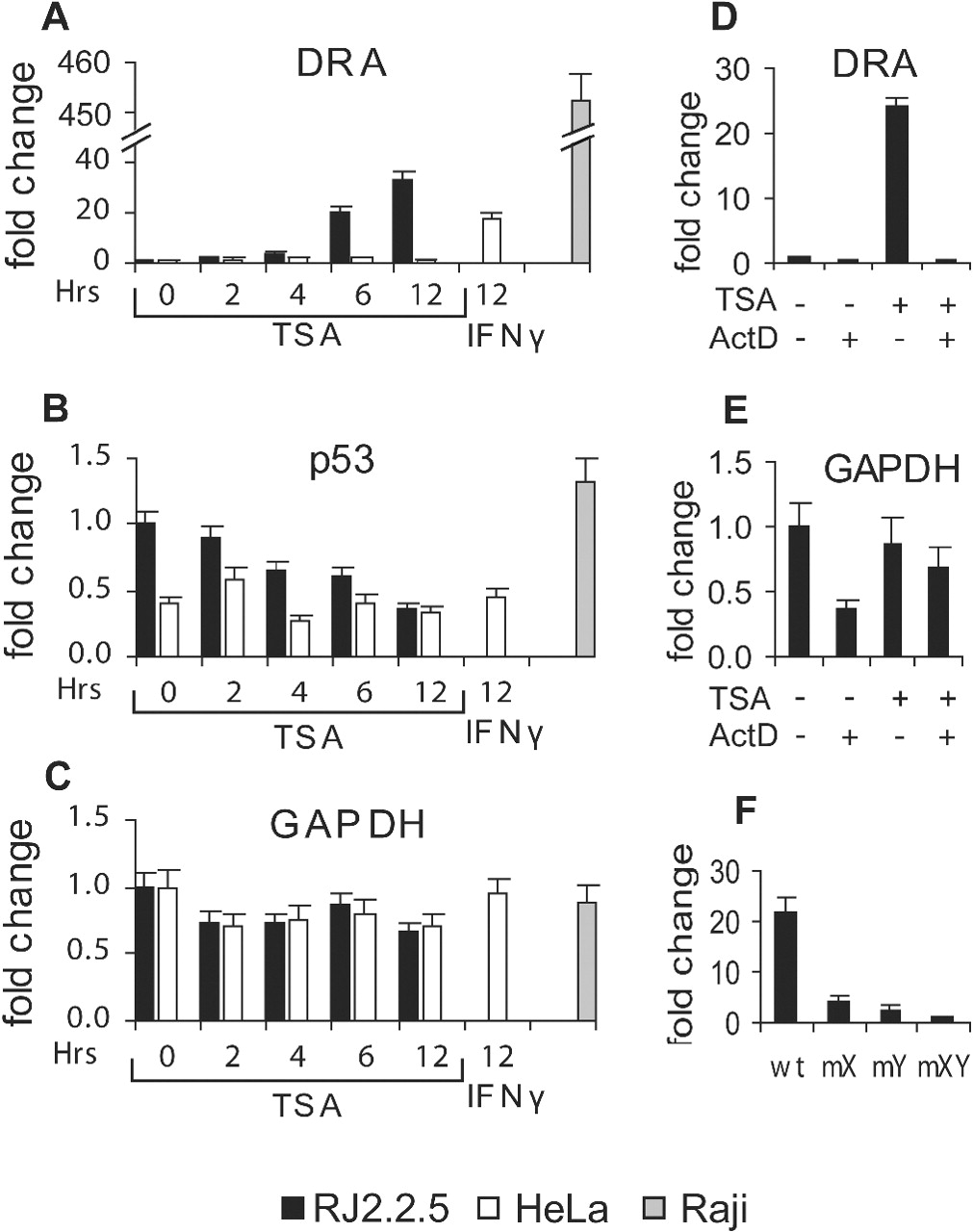 Nucleic Acids Res, Volume 34, Issue 3, 1 February 2006, Pages 765–772, https://doi.org/10.1093/nar/gkj462
The content of this slide may be subject to copyright: please see the slide notes for details.
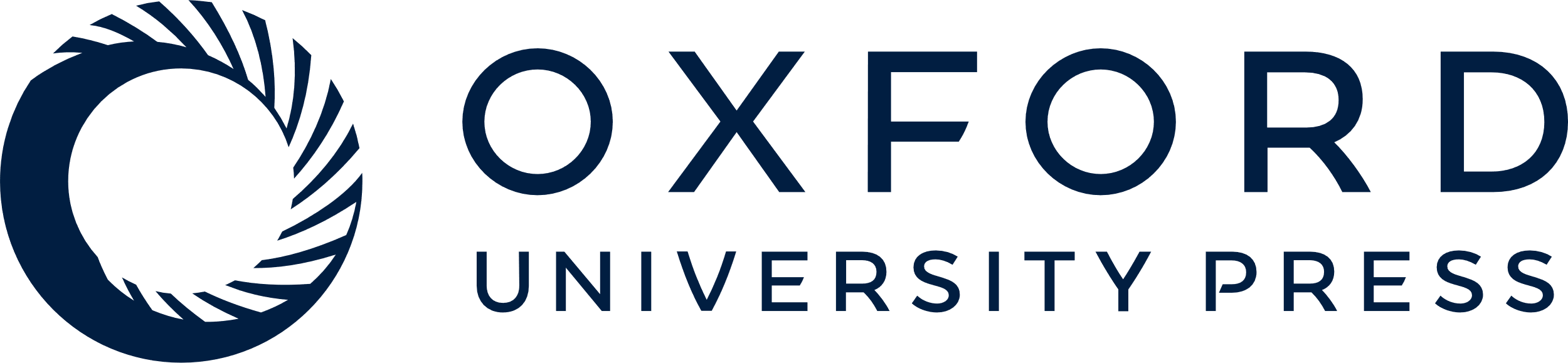 [Speaker Notes: Figure 1 Effects of Trichostatin on gene expression. Real-time RT–PCR at various time points after 200 nM TSA treatment of HeLa and RJ225 cells shows induction of DRA (A) reduction of p53 (B) and no change of GAPDH (C) RNA. The expression levels at the zero hours time point is set to one. The RNA levels after 12 h of interferon-γ treatment in HeLa cells and wt Raji are shown for comparison. Actinomycin D reduces the GAPDH (E) RNA levels and blocks TSA induction of DRA (D). The X and Y box elements of the MHC II enhancer are important for TSA response (F). Cells were transiently transfected with the indicated wild type (wt) class II promoter–Luciferase fusion or its isogenic derivatives that carry a mutated X or Y box (mX, mY) or both (mXY). Data are averages of 3–5 experiments showing the ratio of TSA treated for 24 h over untreated RJ225 cells.


Unless provided in the caption above, the following copyright applies to the content of this slide: © The Author 2006. Published by Oxford University Press. All rights reserved  The online version of this article has been published under an open access model. Users are entitled to use, reproduce, disseminate, or display the open access version of this article for non-commercial purposes provided that: the original authorship is properly and fully attributed; the Journal and Oxford University Press are attributed as the original place of publication with the correct citation details given; if an article is subsequently reproduced or disseminated not in its entirety but only in part or as a derivative work this must be clearly indicated. For commercial re-use, please contact journals.permissions@oxfordjournals.org]
Figure 2 Promoter associated HATs and DACs on the DRA and p53 genes. Chromatin immunoprecipitates with anti-HDAC1 (A ...
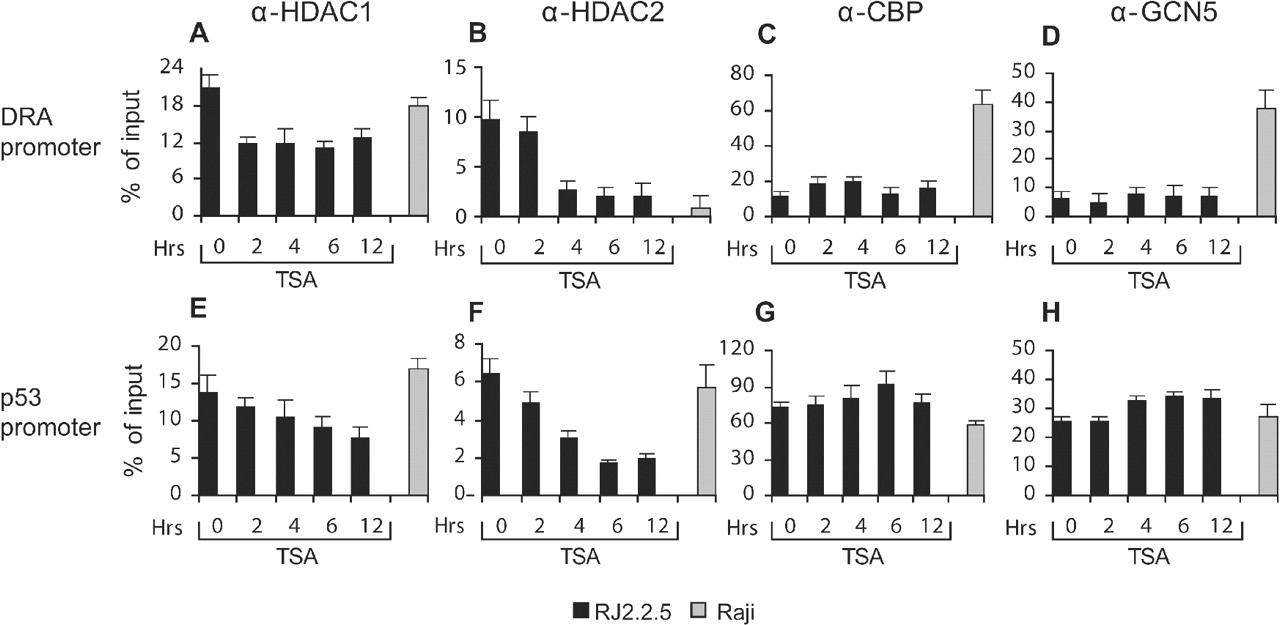 Nucleic Acids Res, Volume 34, Issue 3, 1 February 2006, Pages 765–772, https://doi.org/10.1093/nar/gkj462
The content of this slide may be subject to copyright: please see the slide notes for details.
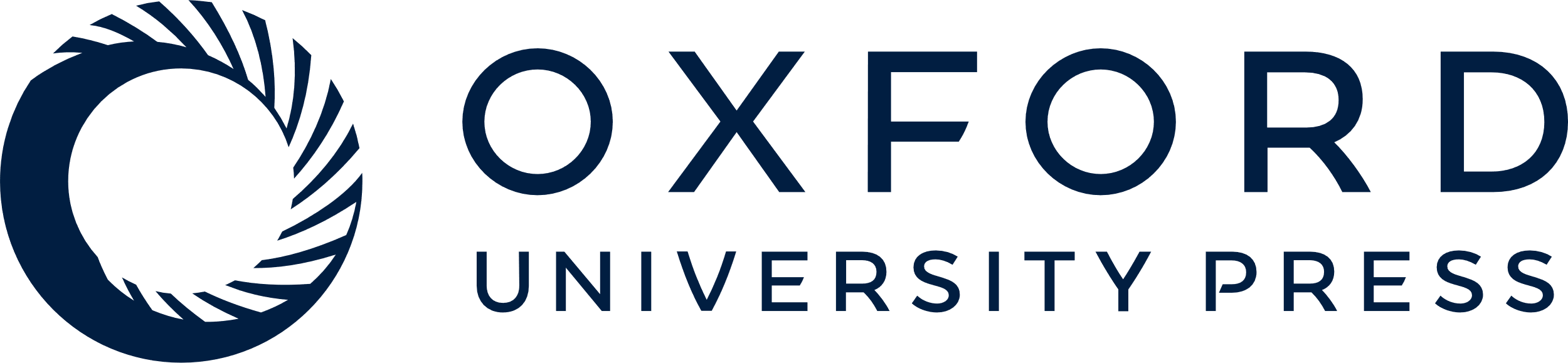 [Speaker Notes: Figure 2 Promoter associated HATs and DACs on the DRA and p53 genes. Chromatin immunoprecipitates with anti-HDAC1 (A and E), anti-HDAC2 (B and F), anti-CBP (C and G) or anti-GCN5 (D and H) antibodies were subjected to real-time PCR using primers for DRA (A,B,C,D) or p53 (E,F,G,H) promoters. The levels of untreated Raji cells are shown for comparison. Results represent averages of 3 experiments with their error bars and are expressed as % of the input chromatin that was set at 5% of the amount used for immunoprecipitation.


Unless provided in the caption above, the following copyright applies to the content of this slide: © The Author 2006. Published by Oxford University Press. All rights reserved  The online version of this article has been published under an open access model. Users are entitled to use, reproduce, disseminate, or display the open access version of this article for non-commercial purposes provided that: the original authorship is properly and fully attributed; the Journal and Oxford University Press are attributed as the original place of publication with the correct citation details given; if an article is subsequently reproduced or disseminated not in its entirety but only in part or as a derivative work this must be clearly indicated. For commercial re-use, please contact journals.permissions@oxfordjournals.org]
Figure 3 Promoter associated histone acetylation and methylation levels correlate with gene induction or repression. ...
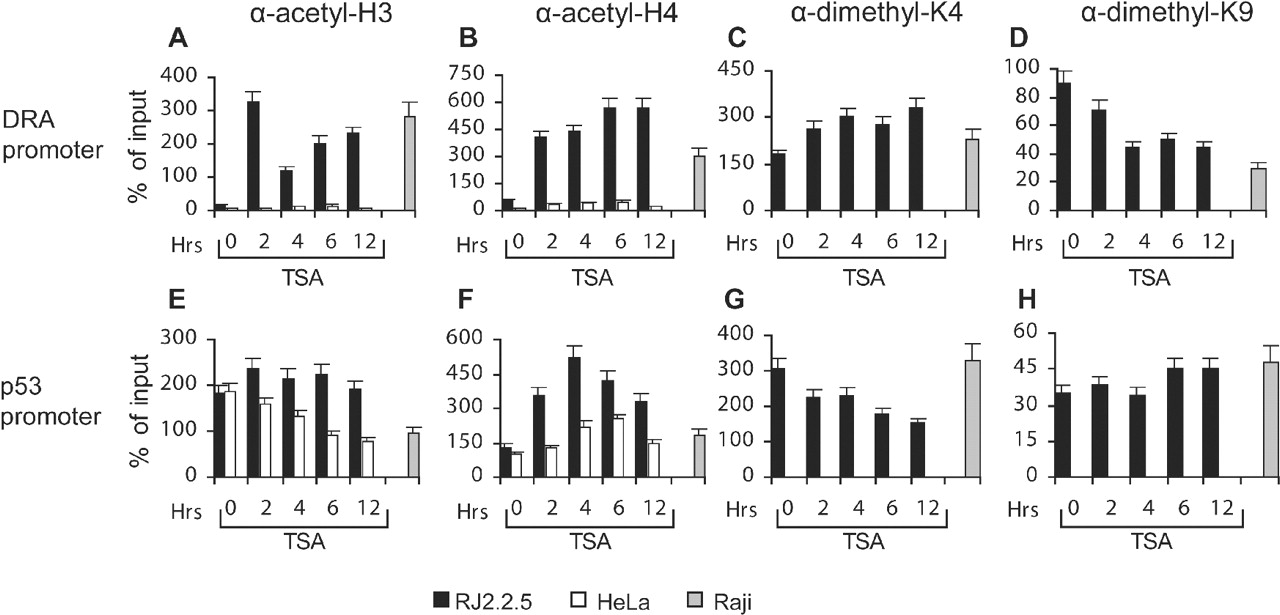 Nucleic Acids Res, Volume 34, Issue 3, 1 February 2006, Pages 765–772, https://doi.org/10.1093/nar/gkj462
The content of this slide may be subject to copyright: please see the slide notes for details.
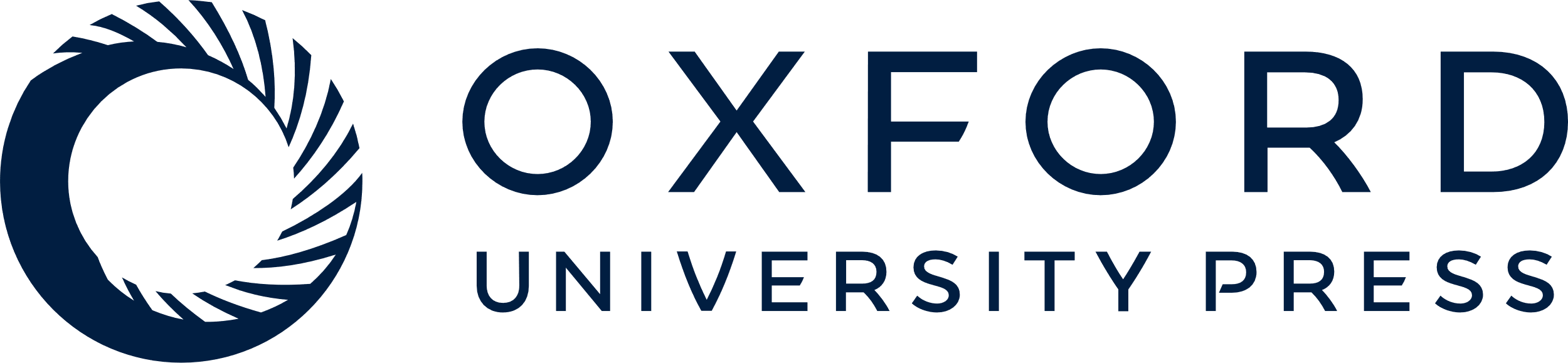 [Speaker Notes: Figure 3 Promoter associated histone acetylation and methylation levels correlate with gene induction or repression. Chromatin from the indicated cells was immunoprecipitated with antibodies against acetyl H3 (A and E), acetyl H4 (B and F), anti-dimethyl H3-K4 (C and G) and anti-dimethyl H3-K9 (D and H) and amplified by real-time PCR with primers for the DRA promoter (A,B,C,D) and the p53 promoter (E, F, G, H). Experimental procedure and statistics are as in Figure 2.


Unless provided in the caption above, the following copyright applies to the content of this slide: © The Author 2006. Published by Oxford University Press. All rights reserved  The online version of this article has been published under an open access model. Users are entitled to use, reproduce, disseminate, or display the open access version of this article for non-commercial purposes provided that: the original authorship is properly and fully attributed; the Journal and Oxford University Press are attributed as the original place of publication with the correct citation details given; if an article is subsequently reproduced or disseminated not in its entirety but only in part or as a derivative work this must be clearly indicated. For commercial re-use, please contact journals.permissions@oxfordjournals.org]
Figure 4 Enhanced recruitment of enhanceosome and general transcription components correlate with responsiveness to ...
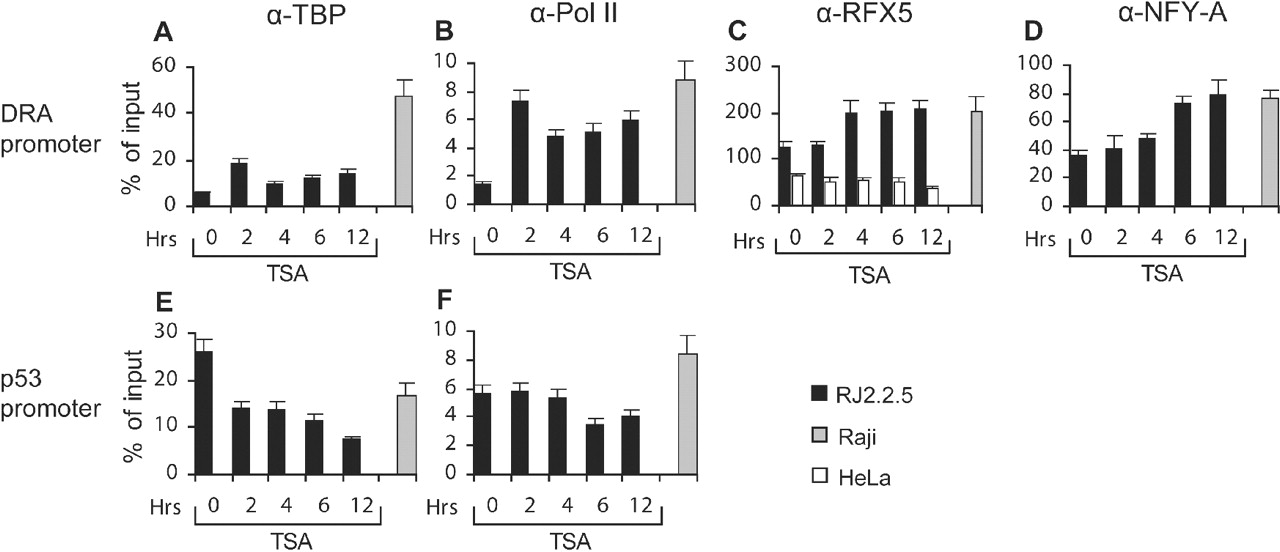 Nucleic Acids Res, Volume 34, Issue 3, 1 February 2006, Pages 765–772, https://doi.org/10.1093/nar/gkj462
The content of this slide may be subject to copyright: please see the slide notes for details.
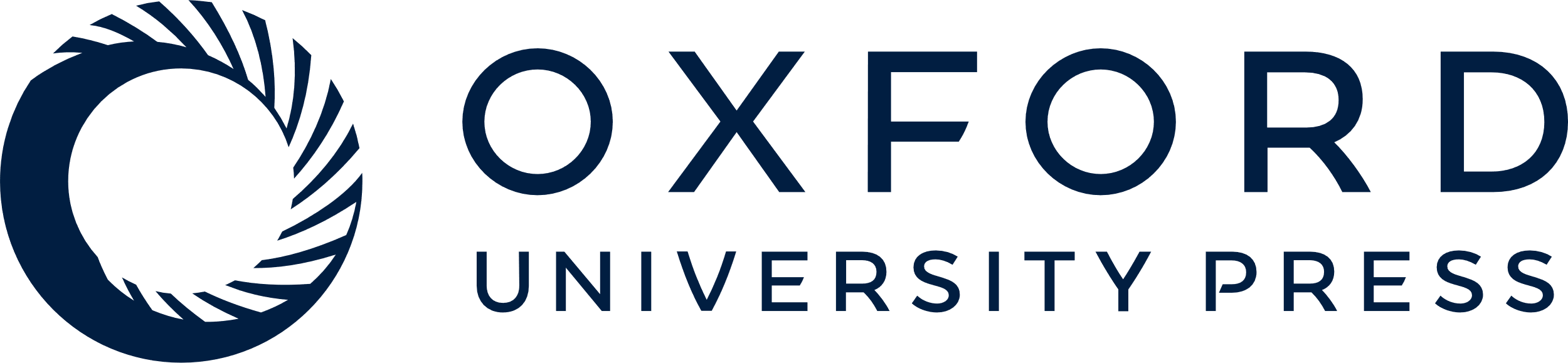 [Speaker Notes: Figure 4 Enhanced recruitment of enhanceosome and general transcription components correlate with responsiveness to TSA. ChIP with antibodies against TBP (A and E) and the large subunit of Pol II (B and F) were amplified by real-time PCR with DRA (A and B,) and p53 (E and F) primers from the indicated cells and time points as in Figure 3. The RFX5 in RJ2.2.5 and HeLa (C) and NFY-A (D) enhanceosome components monitored on the DRA promoter during the TSA time course.


Unless provided in the caption above, the following copyright applies to the content of this slide: © The Author 2006. Published by Oxford University Press. All rights reserved  The online version of this article has been published under an open access model. Users are entitled to use, reproduce, disseminate, or display the open access version of this article for non-commercial purposes provided that: the original authorship is properly and fully attributed; the Journal and Oxford University Press are attributed as the original place of publication with the correct citation details given; if an article is subsequently reproduced or disseminated not in its entirety but only in part or as a derivative work this must be clearly indicated. For commercial re-use, please contact journals.permissions@oxfordjournals.org]
Figure 5 Divergent effects of TSA on the nuclear mobility of HDAC1, HDAC2 and RFX5. RJ225 cells were transfected with ...
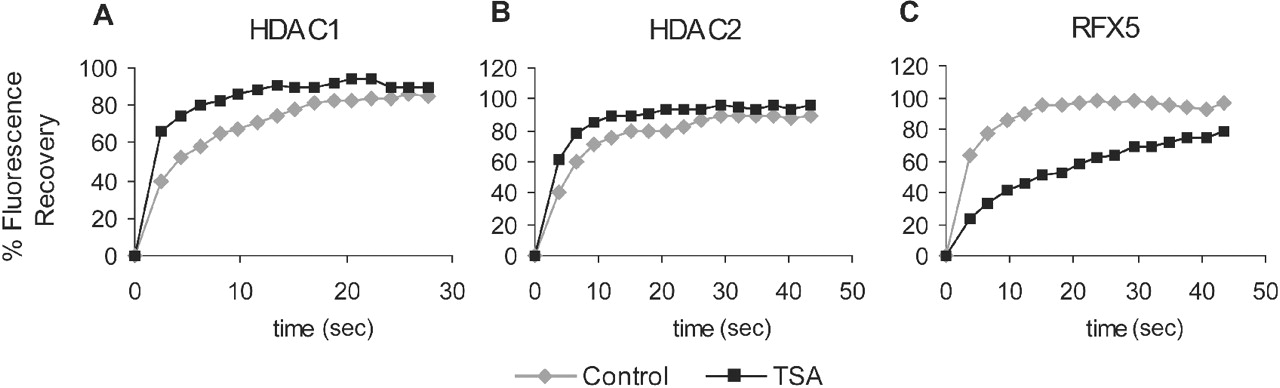 Nucleic Acids Res, Volume 34, Issue 3, 1 February 2006, Pages 765–772, https://doi.org/10.1093/nar/gkj462
The content of this slide may be subject to copyright: please see the slide notes for details.
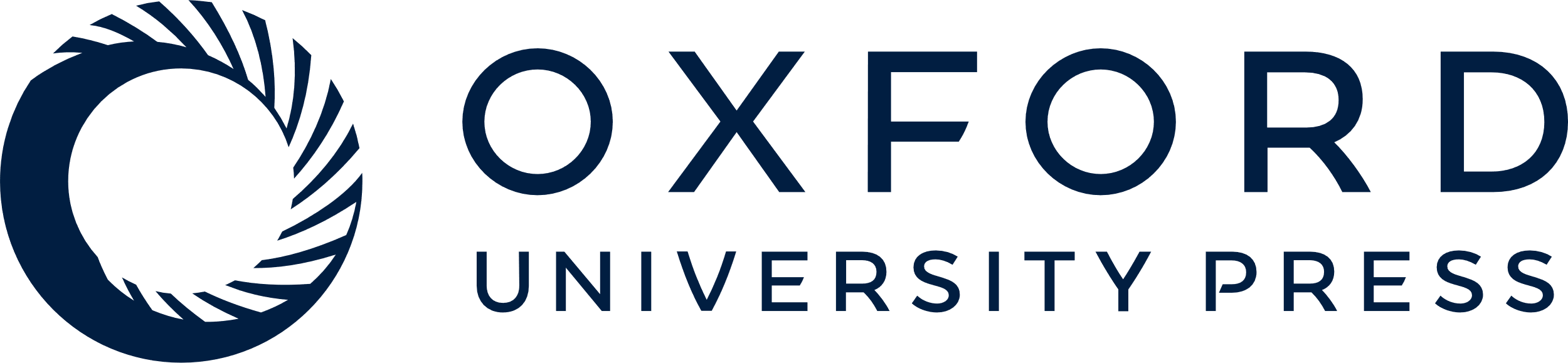 [Speaker Notes: Figure 5 Divergent effects of TSA on the nuclear mobility of HDAC1, HDAC2 and RFX5. RJ225 cells were transfected with the corresponding GFP fusion constructs of HDAC1 (A), HDAC2 (B) and RFX5 (C) and cultured without or in the presence of 200 nM TSA for 18 h as indicated. The graphs show representative fluorescence recovery curves of the bleached areas in the nucleus over the shown time course (in seconds). The results are percentages of the postbleach over the prebleach intensities after correction for background and fluorescent decay during imaging. The error range was smaller than 20% of the mean values.


Unless provided in the caption above, the following copyright applies to the content of this slide: © The Author 2006. Published by Oxford University Press. All rights reserved  The online version of this article has been published under an open access model. Users are entitled to use, reproduce, disseminate, or display the open access version of this article for non-commercial purposes provided that: the original authorship is properly and fully attributed; the Journal and Oxford University Press are attributed as the original place of publication with the correct citation details given; if an article is subsequently reproduced or disseminated not in its entirety but only in part or as a derivative work this must be clearly indicated. For commercial re-use, please contact journals.permissions@oxfordjournals.org]
Figure 6 MHC locus response to TSA. Affymetrix analysis data from RJ225 cells cultured without or in the presence of ...
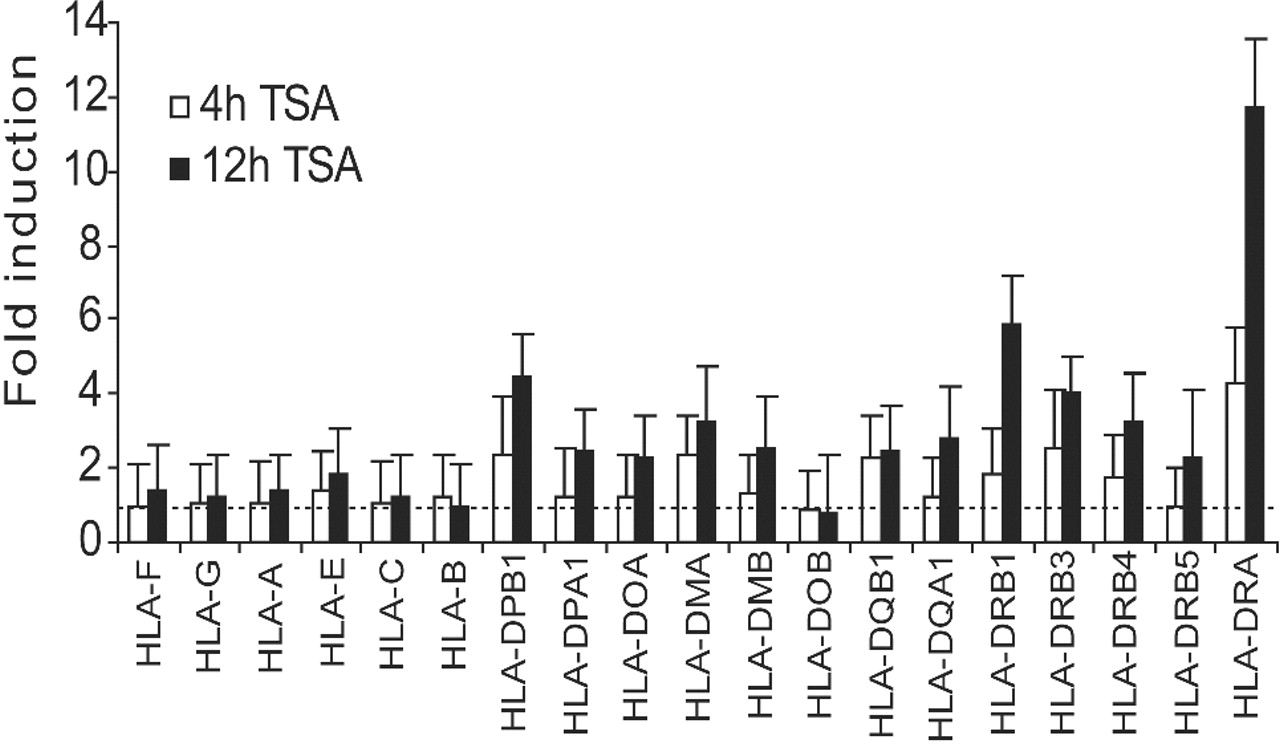 Nucleic Acids Res, Volume 34, Issue 3, 1 February 2006, Pages 765–772, https://doi.org/10.1093/nar/gkj462
The content of this slide may be subject to copyright: please see the slide notes for details.
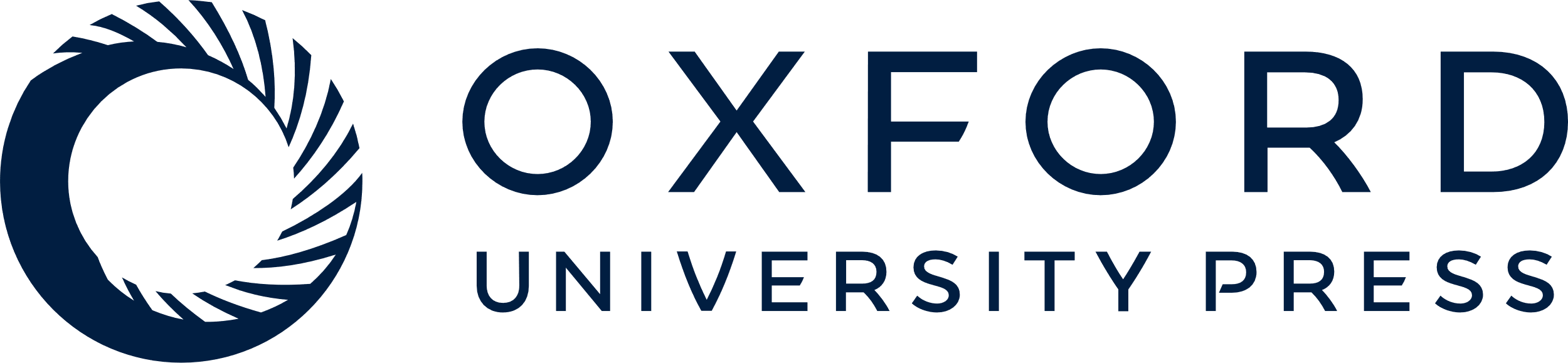 [Speaker Notes: Figure 6 MHC locus response to TSA. Affymetrix analysis data from RJ225 cells cultured without or in the presence of 200 nM TSA for 4 and 12 h. The graph shows average fold induction with their corresponding error bars at 4 and 12 h after TSA of the various MHC genes represented in the array.


Unless provided in the caption above, the following copyright applies to the content of this slide: © The Author 2006. Published by Oxford University Press. All rights reserved  The online version of this article has been published under an open access model. Users are entitled to use, reproduce, disseminate, or display the open access version of this article for non-commercial purposes provided that: the original authorship is properly and fully attributed; the Journal and Oxford University Press are attributed as the original place of publication with the correct citation details given; if an article is subsequently reproduced or disseminated not in its entirety but only in part or as a derivative work this must be clearly indicated. For commercial re-use, please contact journals.permissions@oxfordjournals.org]